CORREDORES ECONOMICOS TURISTICOS
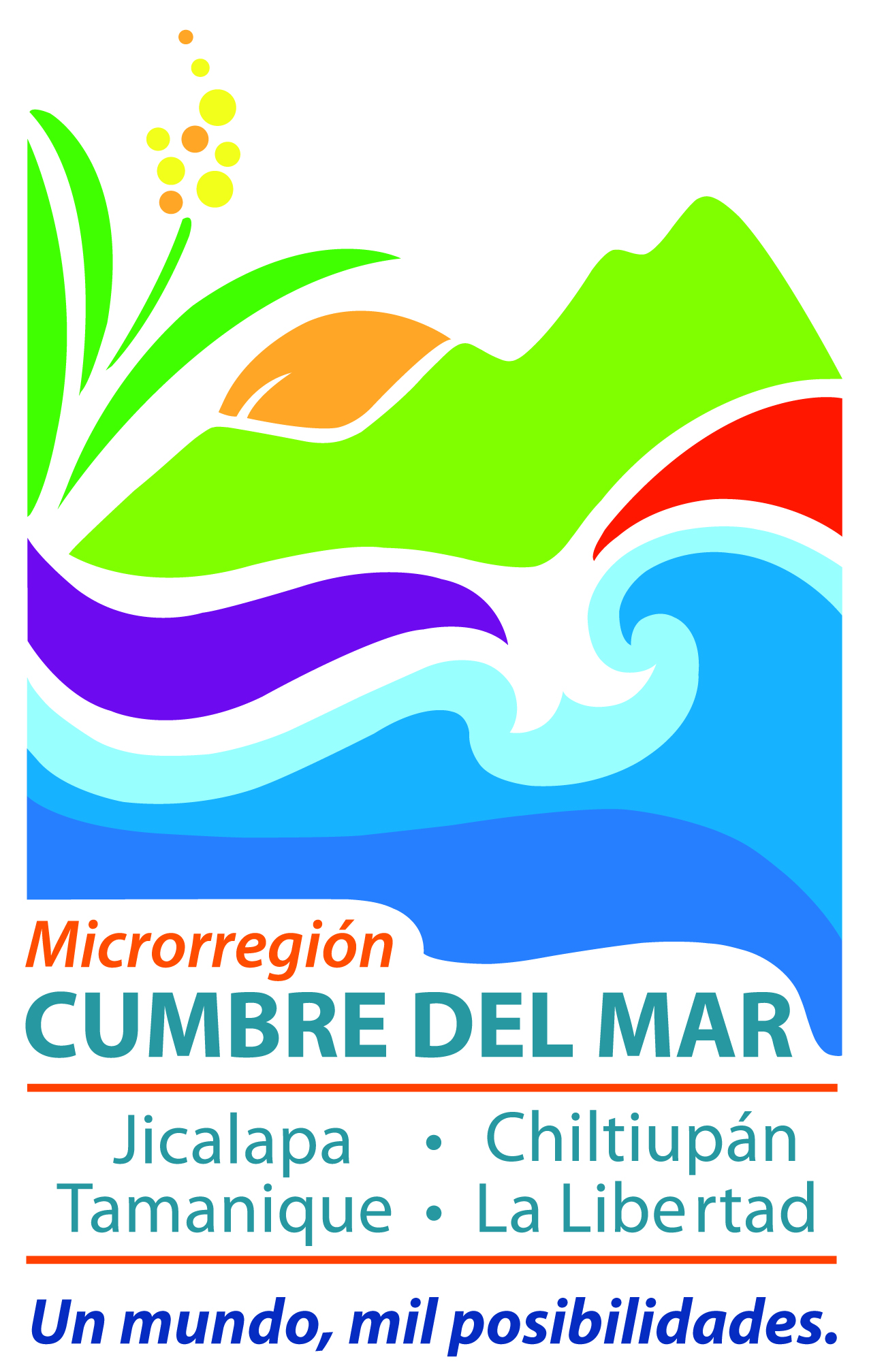 GRUPO GESTOR DE TERRITORIO
MICRORREGION CUMBRES DEL MAR
UNIDAD DE DESARROLLO ECONOMICO COMUNITARIO
Ministerio de Economía
Ubicación Geo referencial de micro región Cumbres del Mar
Funciones
Identificar y acompañar a través de articulación institucional a: 

Iniciativas Económicas Comunitarias (IEC)
Asocios Productivos (APC)
Proyectos de Impacto Económico Social (PIE´S)

	Dinamizar el mercado comunitario sobre la base de hacer crecer la economía local que busca la inserción al mercado formal, a través del   acompañamiento en el proceso de desarrollo de las iniciativas de micros y pequeños sectores productivos.
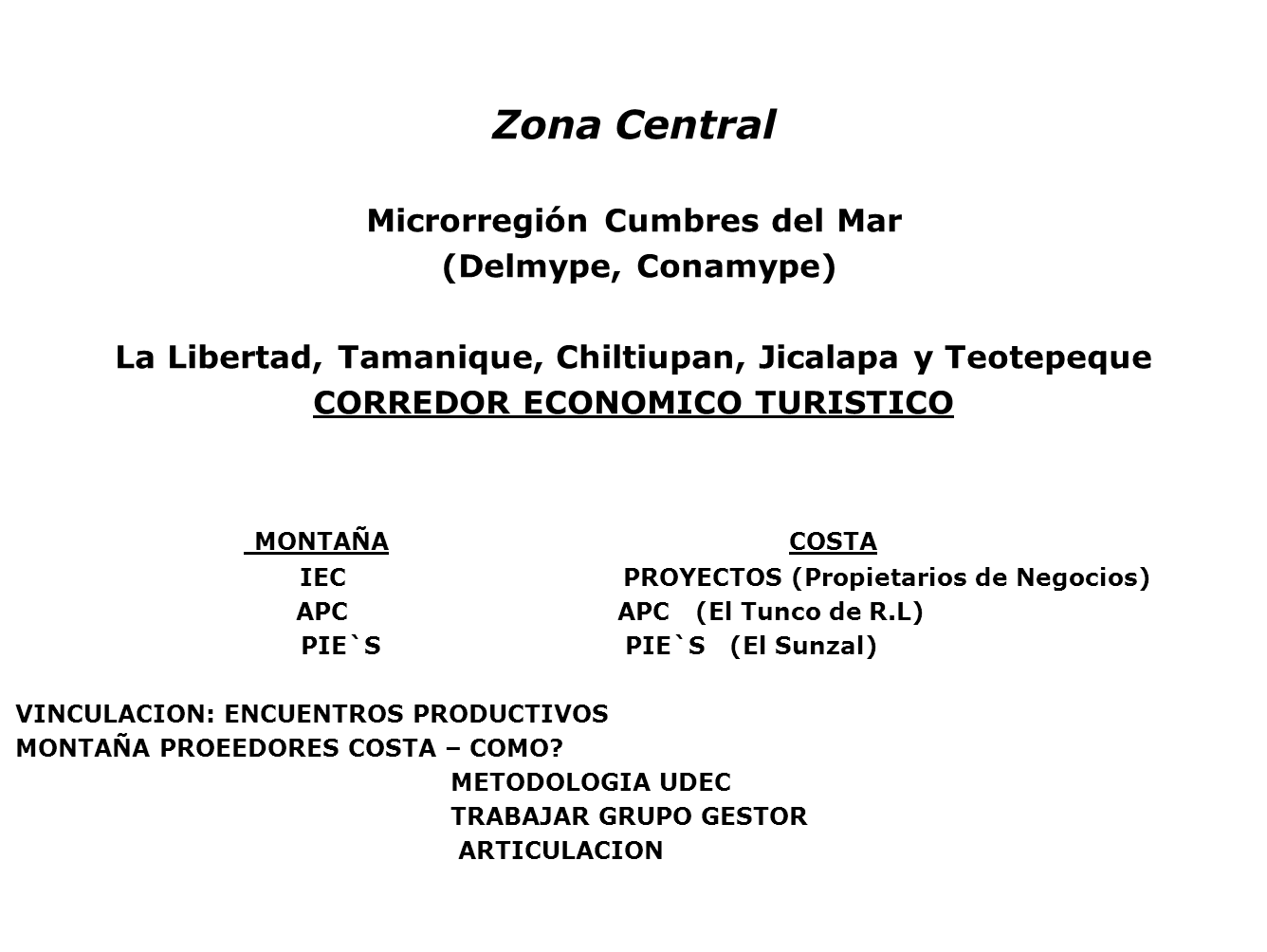 PROBLEMA A RESOLVER.
Zona alta de la micro región cumbres del mar aislada turística y productivamente de la zona costera.

 OPCIONES DE SOLUCION.
	Promover vínculos entre productores de               	ambas zonas  
	Promocionar la zona alta
	Construcción de mercado y 
	Promover la asociatividad
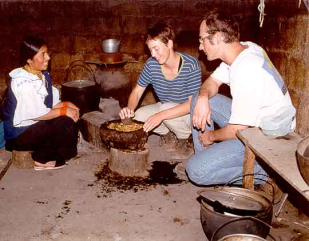 TOUR OPERADORAS
El ministerio de comercio y turismo MINCETUR      de Perú
TouRuralES
Ecotour Tamanique
Chiltiupan
Teotepeque
UDEC - Ministerio de Relaciones Exteriores